Artistik ve Teknik Çizimlerin Gerçekleştirilmesi ve Boyanması
Koleksiyon için seçilip üretimi yapılan modellerin abartılı artistik ve ölçülü ve üretim detayları gösterildiği teknik çizimleri yapılır.
		Artistik çizim için A3 kağıdı, eskiz kağıdı, tasarımda istenilen detayı verebilmek için gerekli tasarıma uygun çeşitli boyalar, hamur silgi, normal silgi ve kara kalem kullanılır. 
		Öncelikle modelin özelliğine ve üzerinde bulunan detayların ön, arka ve yanda bulunma durumuna göre ayrıntısını gösterebilmek için gerekli duruşlar seçilerek kıyafet silüete giydirilir. Giydirilme işlemi eskiz kağıdı üzerinde yapılır. Modelin özelliğine göre bazen sadece önden çizmek yeterli olabilmektedir.
Ancak bazı durumlarda modelin arkada ya da yanda ayrıntısı bulunmasına bağlı olarak birkaç farklı yönden tasarım silüete giydirilerek kompozisyon şeklinde boyama işlemine hazır hale getirilir. Kompozisyon hazırlandıktan sonra çizim boyama işleminin yapılacağı ana kağıda geçirilir. Ana kağıda geçirilen çizim kumaşın özelliğine bağlı olarak istenilen boyalarla abartılı olarak boyanır. 
		Teknik çizim için A3 kağıdı, kurşun kalem, silgi, cetvel, gerekli görüldüğü durumlarda teknik çizim silüeti kullanılır.
Öncelikle teknik çizim artistik çizimde olduğu gibi abartılı değil modelin gerçek ölçülerine bağlı kalarak modelin küçültülmüş hali çizilir. Bunu yapmak için kalıp tekniğinden faydalanarak model orantılı olarak ölçekli olarak çizilir. Modelin üzerinde gerekli dikiş detaylarına varıncaya kadar bütün ayrıntıları çizilir.
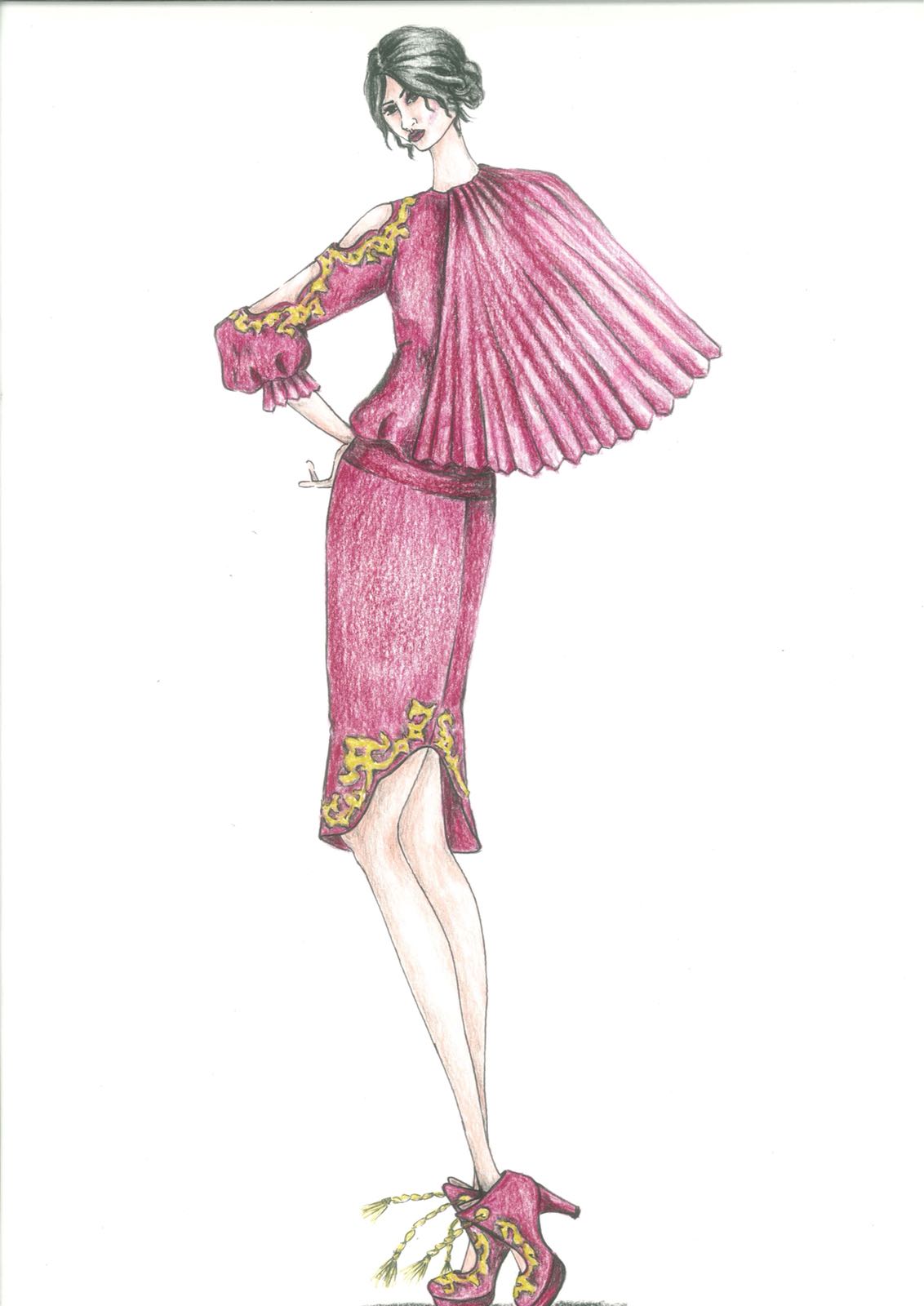